«Как мы осень провожали»
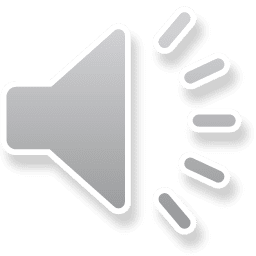 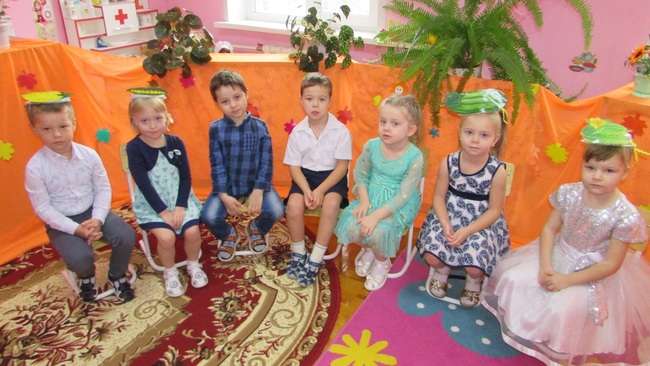 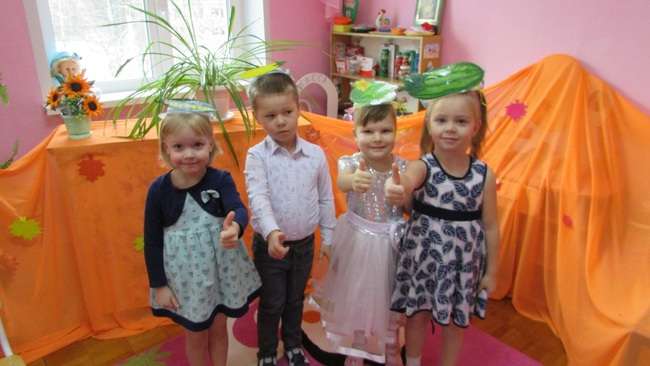 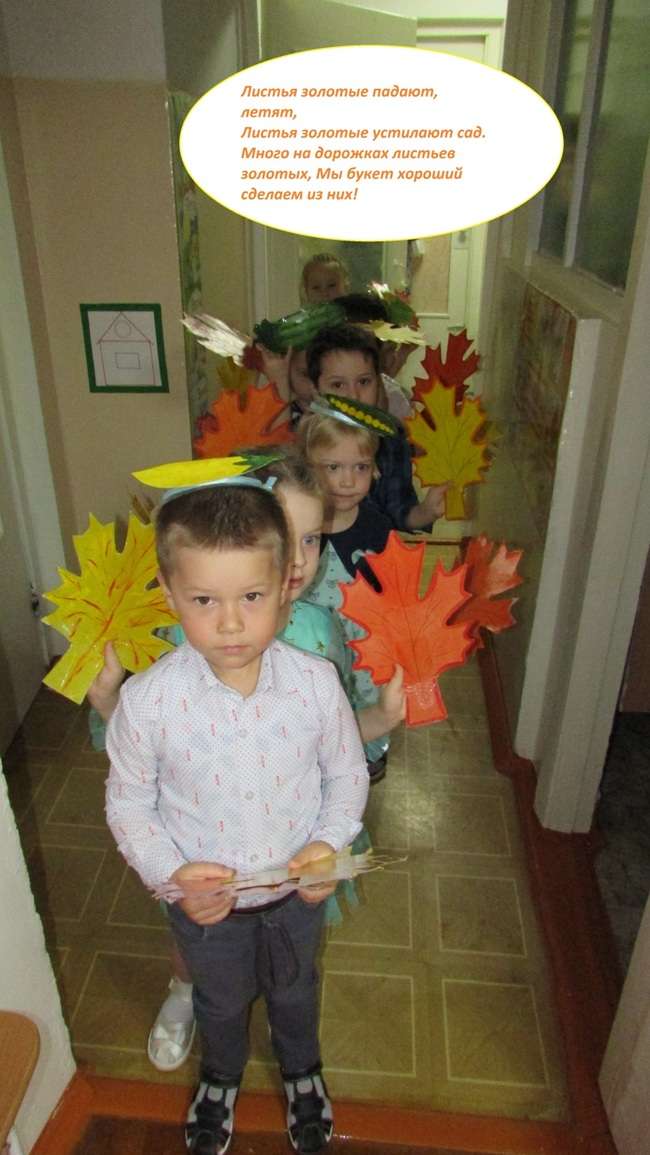 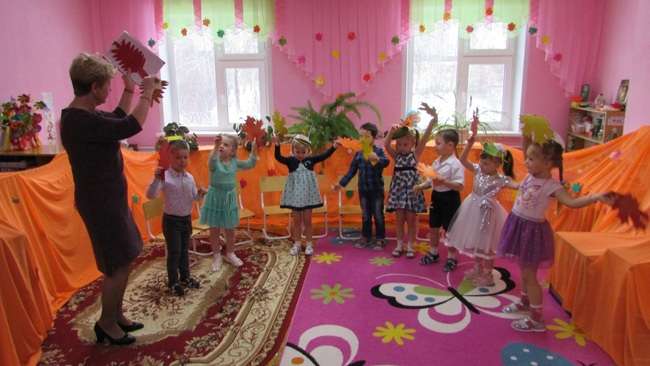 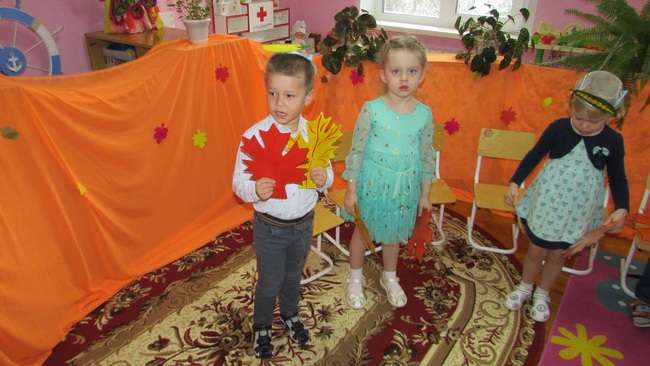 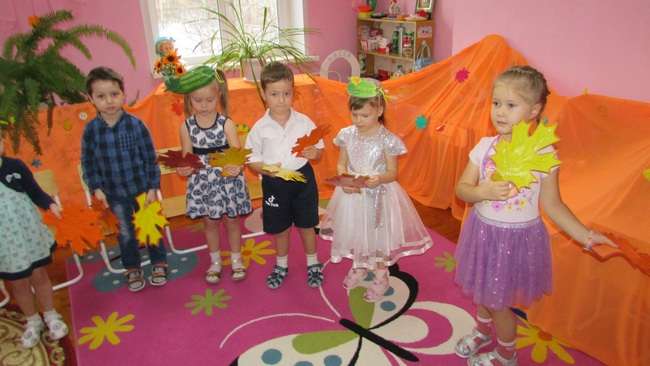 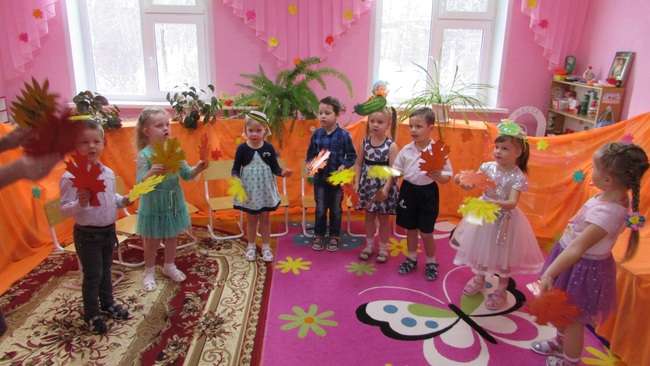 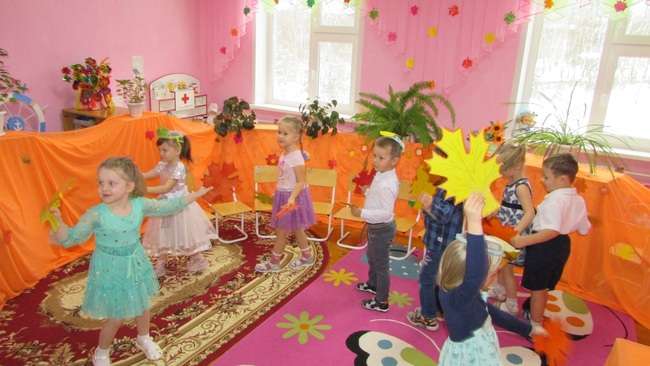 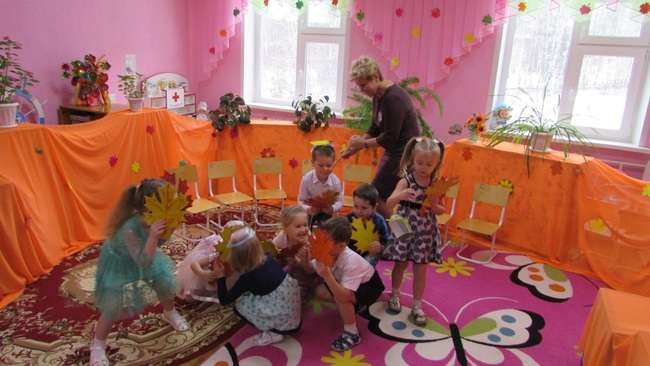 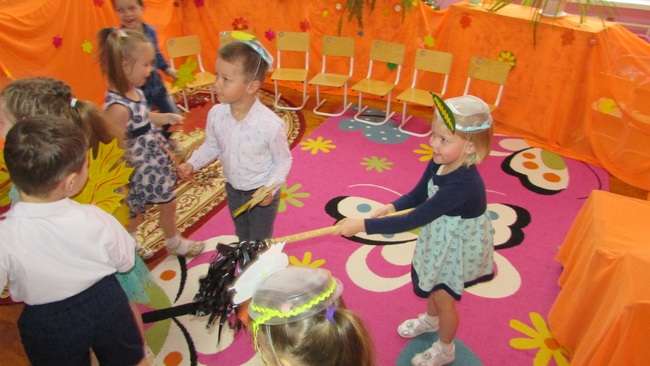 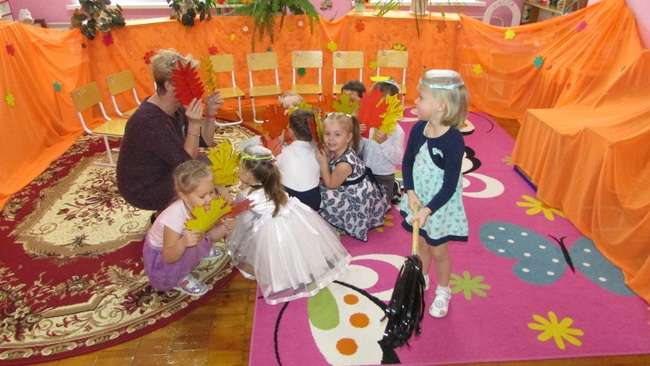 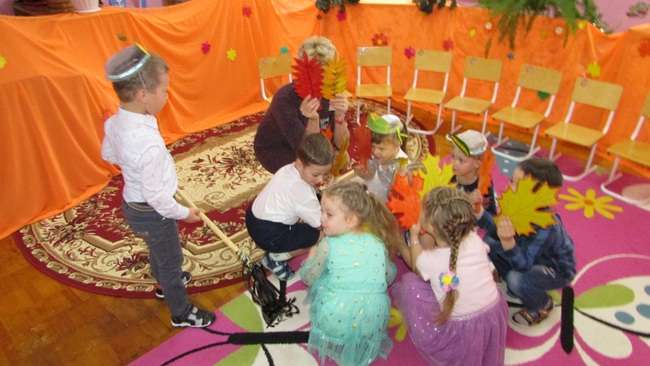 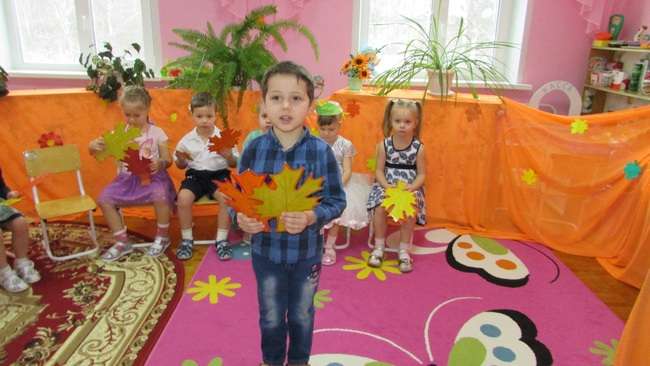 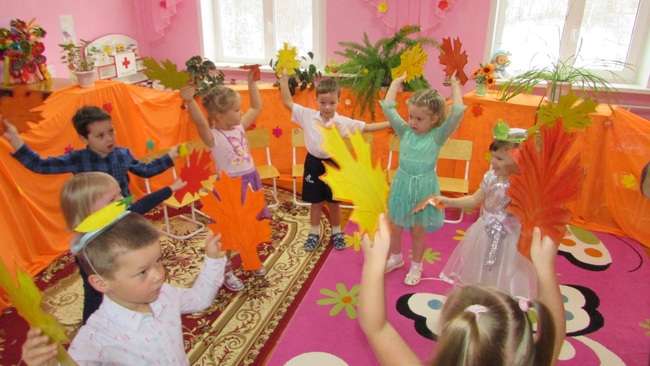 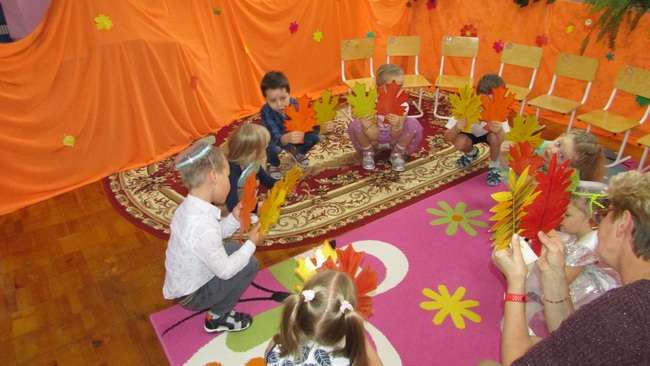 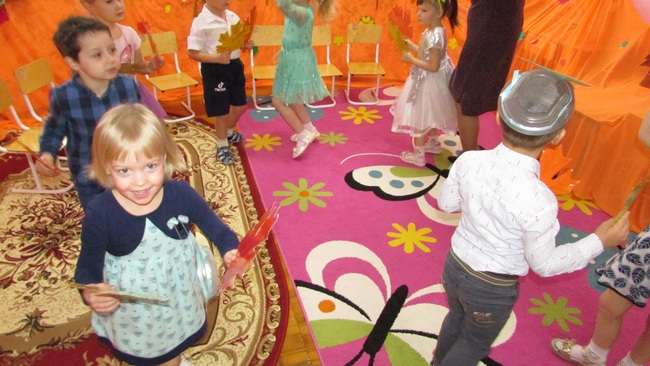 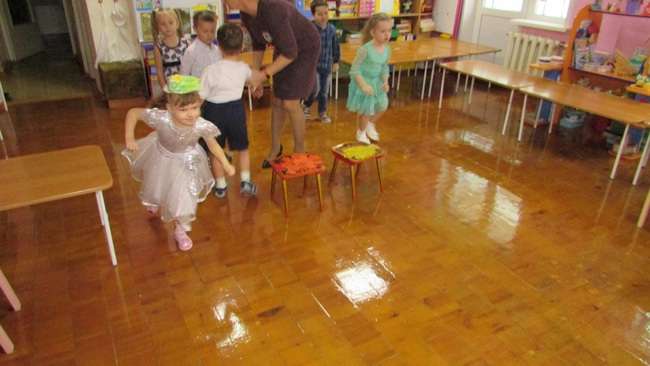 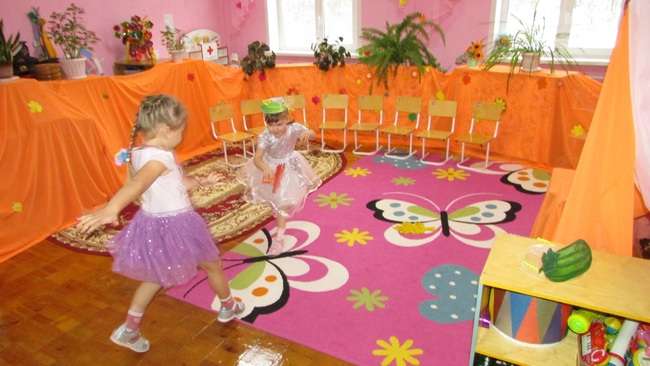 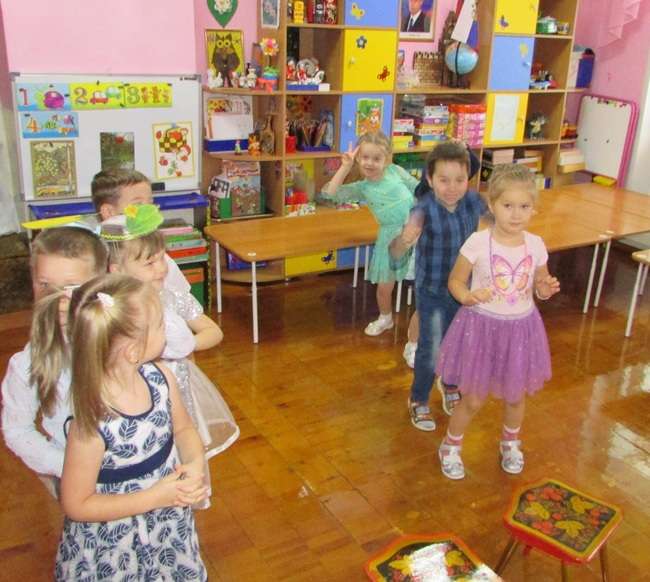 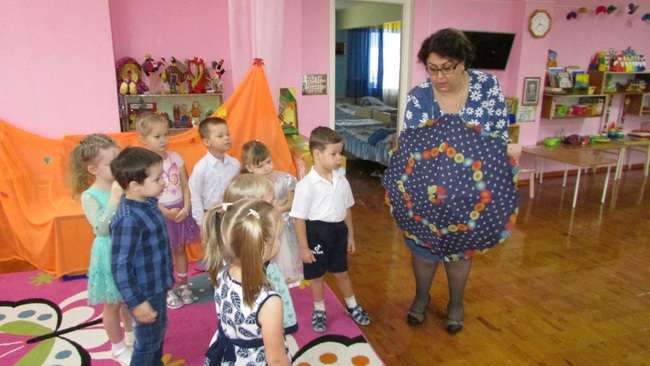 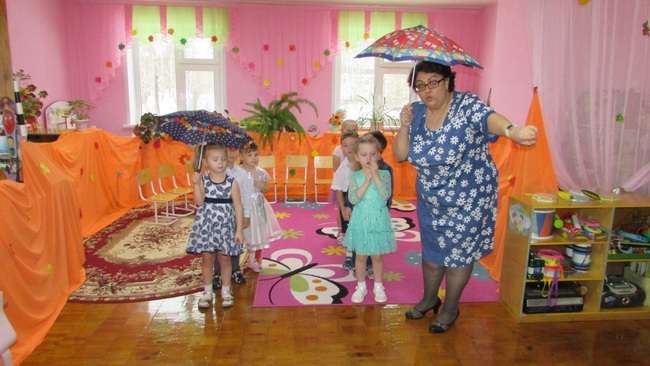 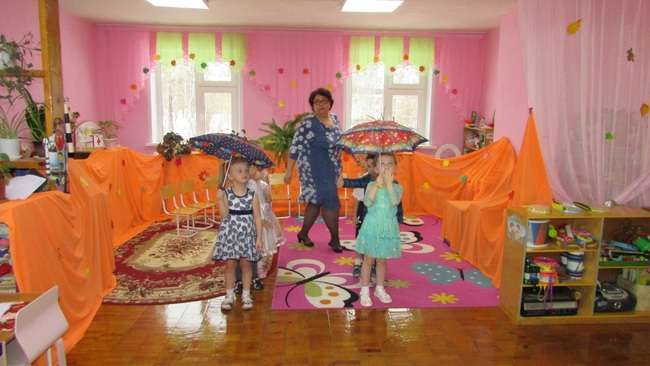 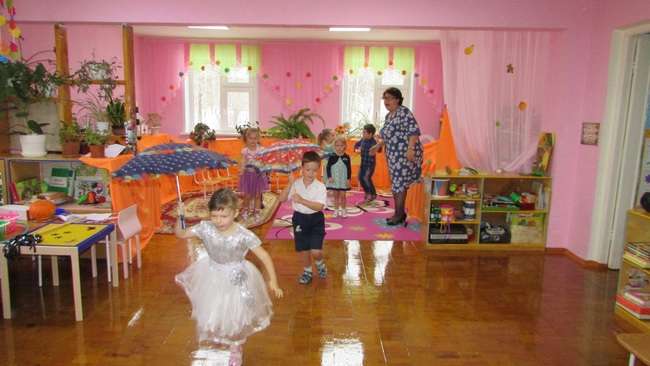 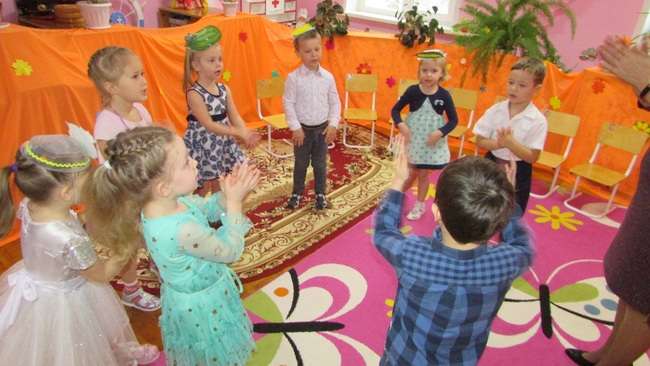 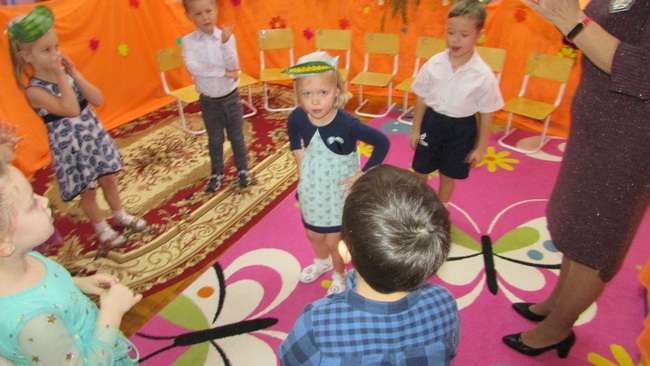 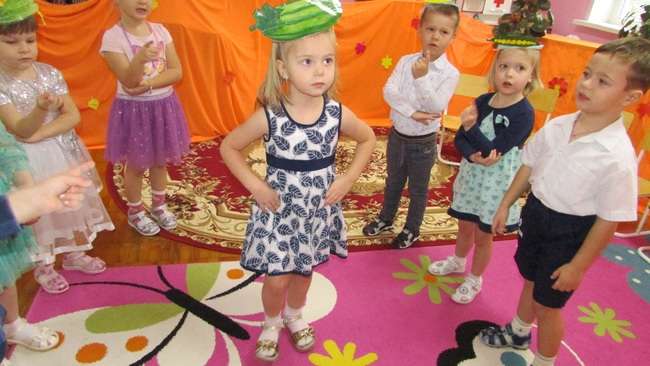 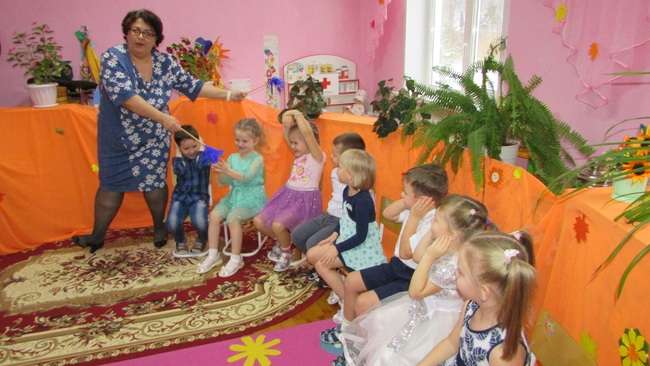 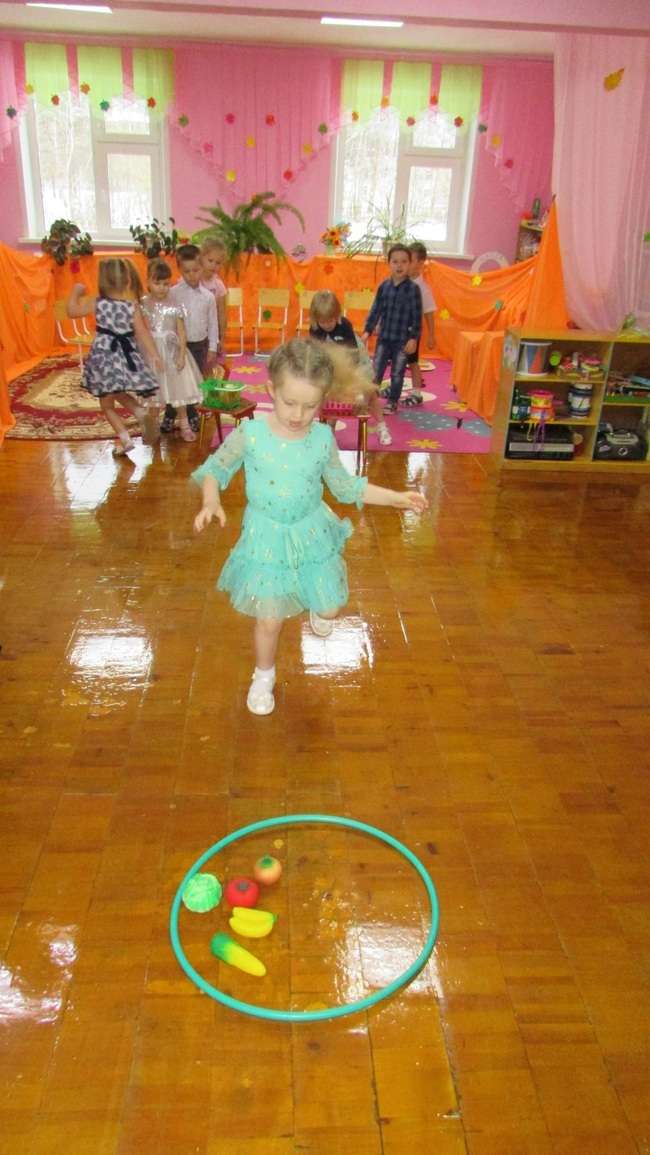 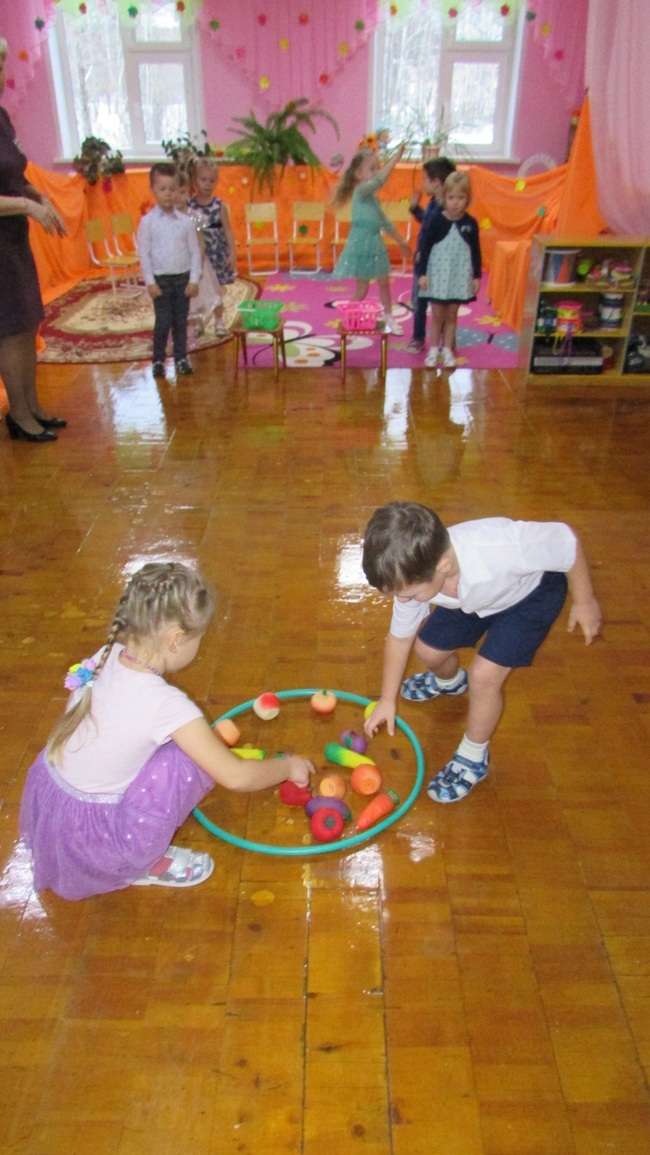 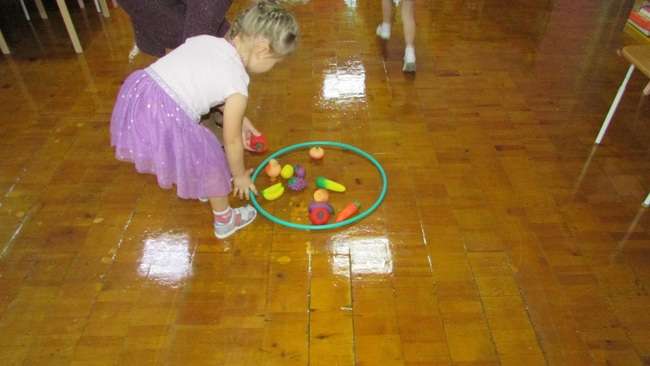 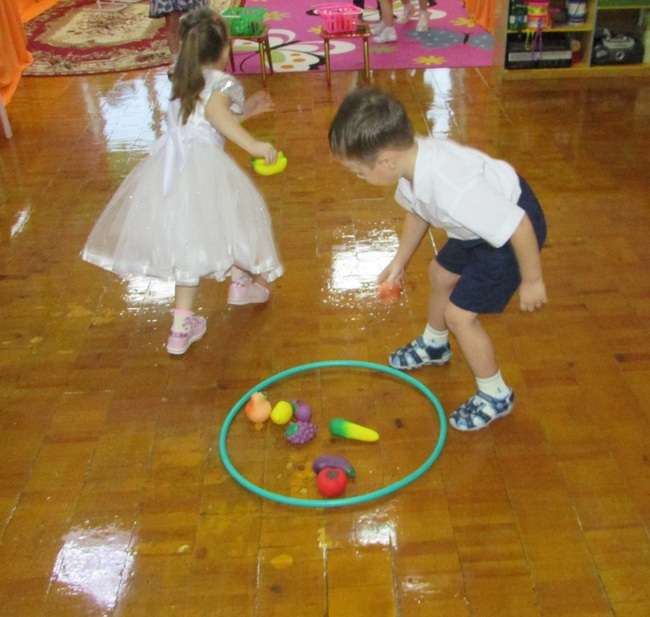 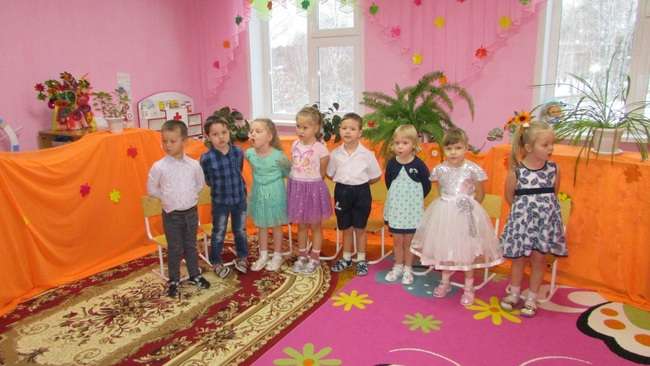 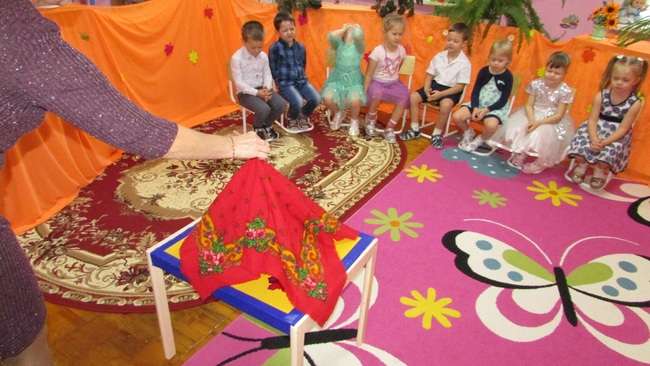 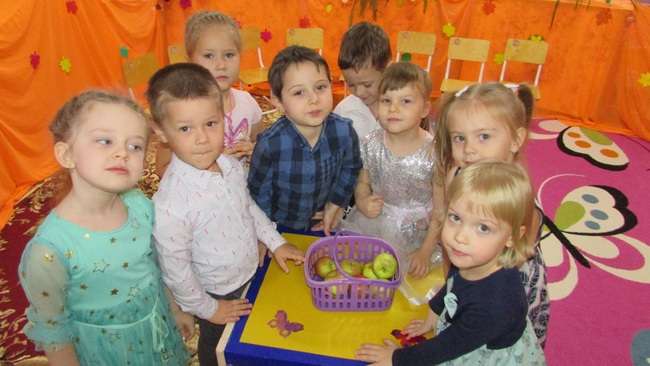 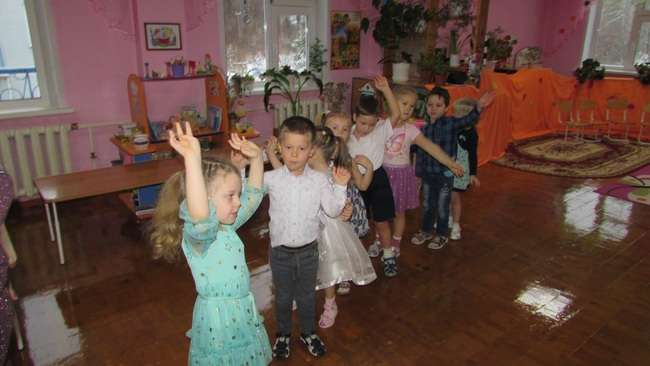 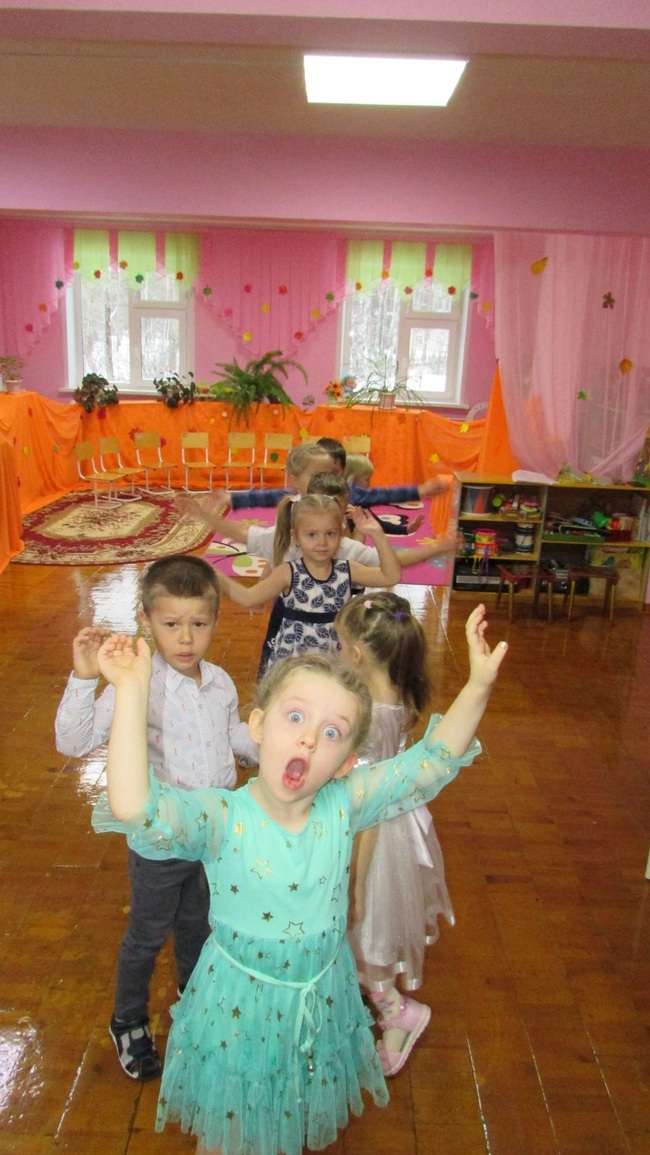